“What is unique about intercultural Citizenship Education?”Alexandria, December 17, 2012
Introductory Assumptions
Identity 
Personal / individual  
Complex, flexible, multidimensional (different spheres of belonging) 
Diversity 
Fact that needs to be accepted, acknowledged, valued, promoted and managed (denial that generates) 
Cultural diversity is as a source of exchange, innovation and creativity (UNESCO declaration, 2001, Art. 1)
Education as capacity building about diversity management on the citizenship level  
Citizenship 
Geographical area, Sociopolitical framework (City, Country, Region [Arab, Europe?]; Euromed)
Attitude, awareness, behavior (based on rights [civil, political, social]; freedoms; participation; values) 
Intercultural citizenship education
Empowering and Stimulating people to contribbute to social cohesion and cultural enrichment with respect for diversity and on the basis of equality (Steven++).
Ideological Monolithic citizenship
No place for diversity 

 ideology of a monolithic national identity and static public values

 No intermediate level between citizen and state

 Melting pot process
Humanistic Citizenship
Holistic understanding of Humanity

 Respect for the individual uniqueness 

 No intermediate level between citizen and state

 “Glocal” identification process
Communitarian Citizenship
Only one culture is recognized as reference for the public sphere 

 No chance for real intercultural relations and contribution to the public life

 Citizenship and political participation are understood in a dualistic approach (with / against ; within / outside…) 

 Communitarianism process - discrimination
Multicultural Citizenship
Recognition of the cultural dimension of the citizen’s identity 

 Respect for the cultural diversity without chance for social contribution

 toleration from the mainstream national community towards minorities 

 Risk of Ghettoisation and communitarian process and tyranny of minority on its followers
Intercultural Citizenship
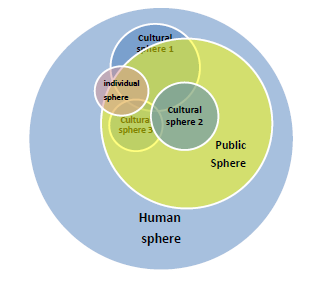 Recognition of the cultural dimension of the citizen’s identity 

 Beyond tolerance, recognition of the contribution of each culture to the society

 The citizenship culture built through an ongoing intercultural dialogue and identification of shared public values
Intercultural Citizenship